УЧИМ БУКВЫ
Урок по обучению грамоте
в 1-б классе.
Учитель: Аверкова Л. А.
Улыбнемся друг другу, дети. 
Всем, всем добрый день!Прочь с дороги, наша лень! Не мешай трудиться, 
Не мешай учиться!
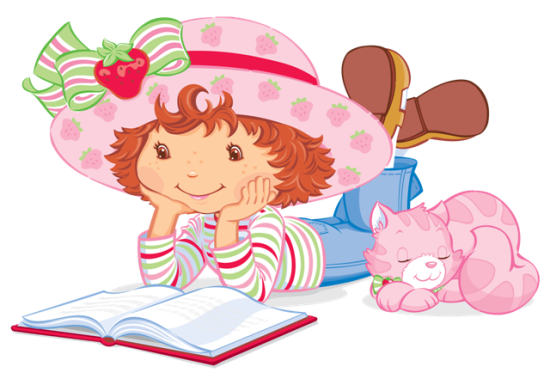 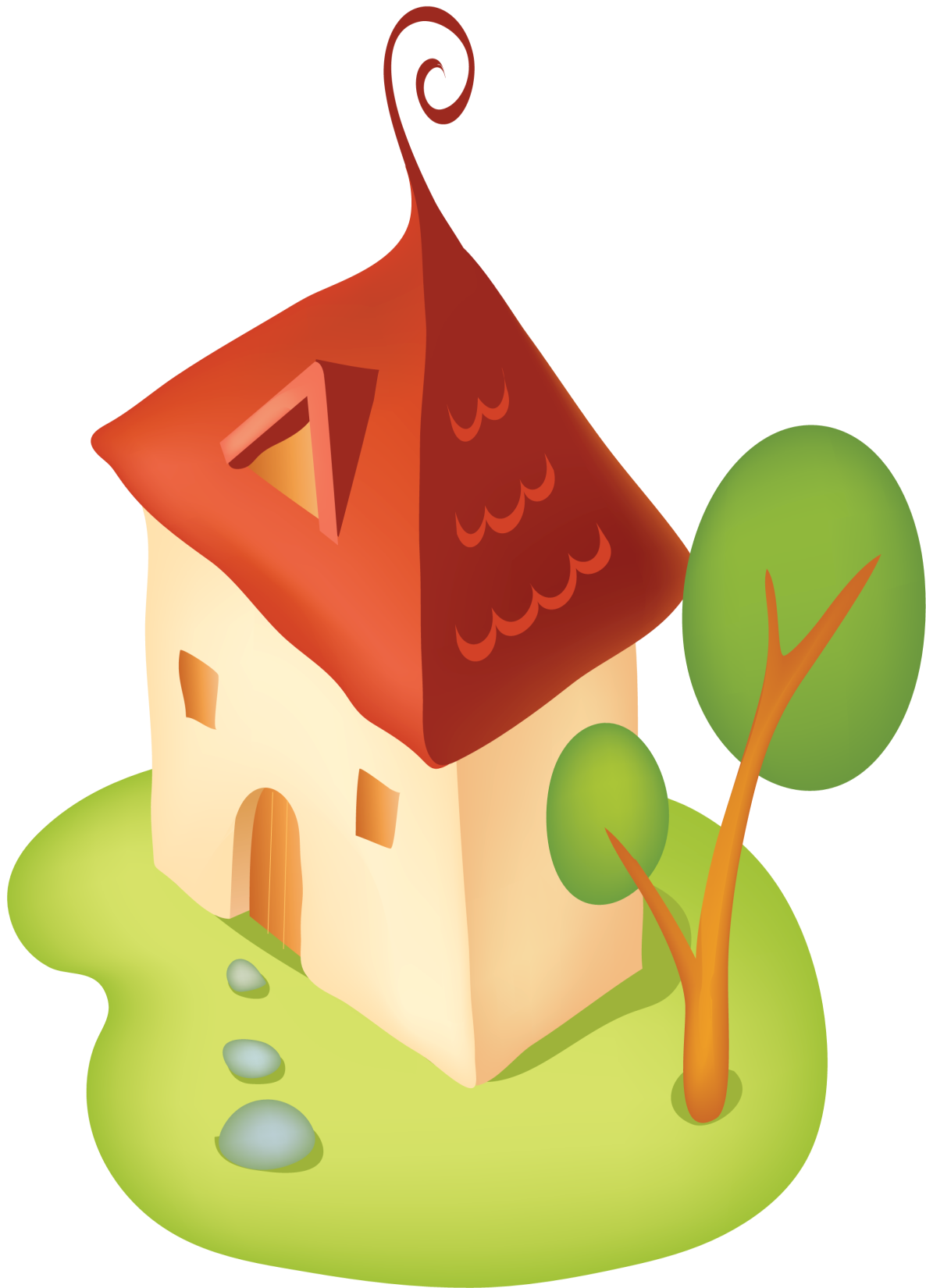 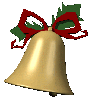 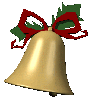 Д О М
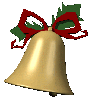 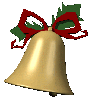 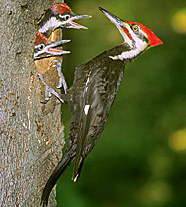 Д Я Т Е Л
ФИЗМИНУТКА.
Дело, 
домино, 
дудочка, 
Дима, 
подружка, 
дети, 
радость, 
гвоздика,
 Денис,
 дом.
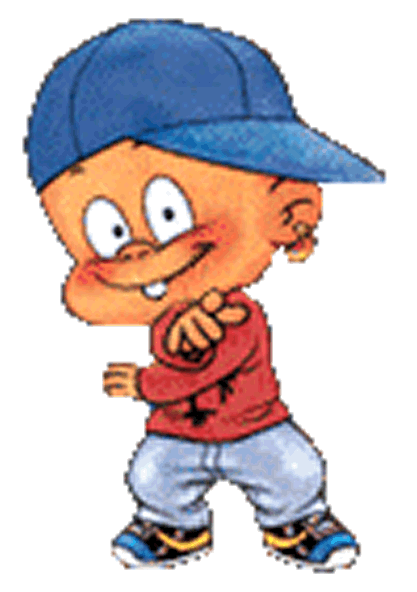 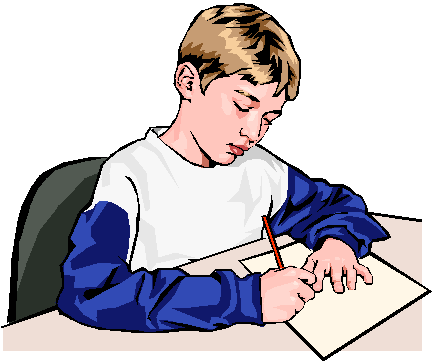 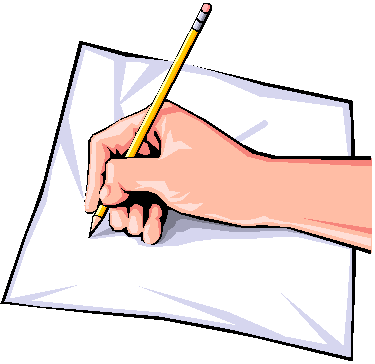 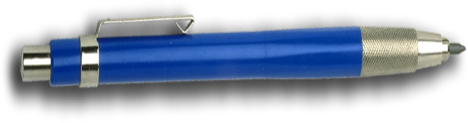 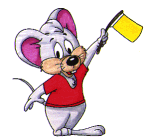 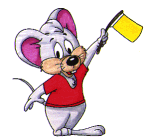 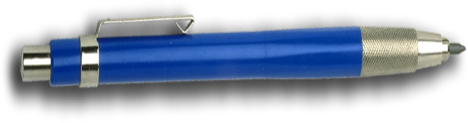 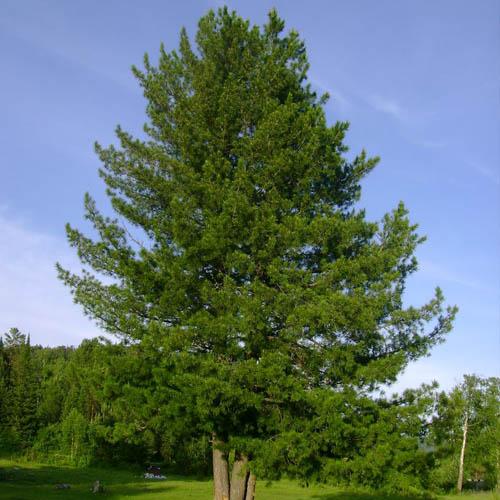 В лесу растёт кедр.

Это красивое дерево.
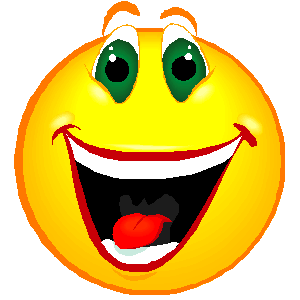 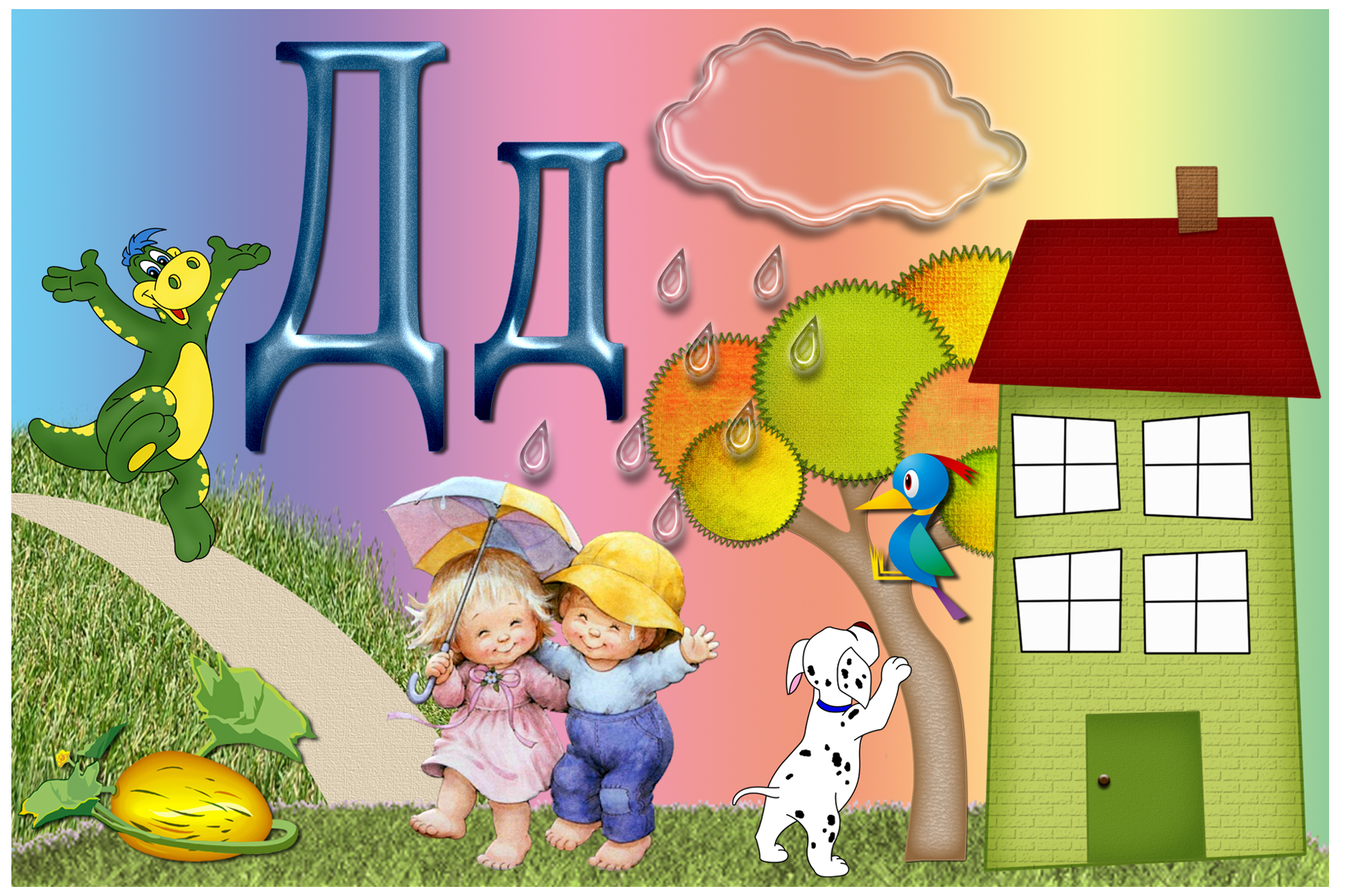 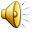 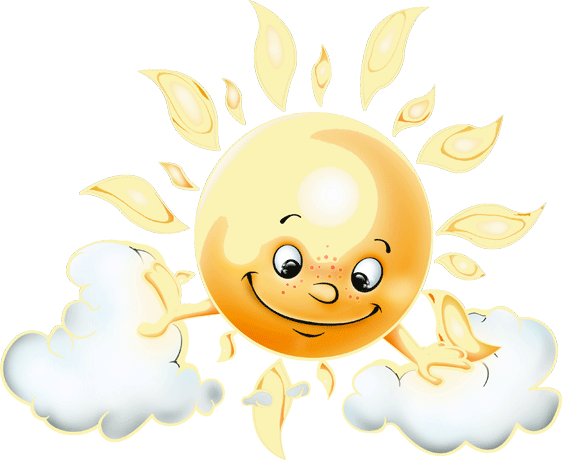 До свидания!
До новых встреч!